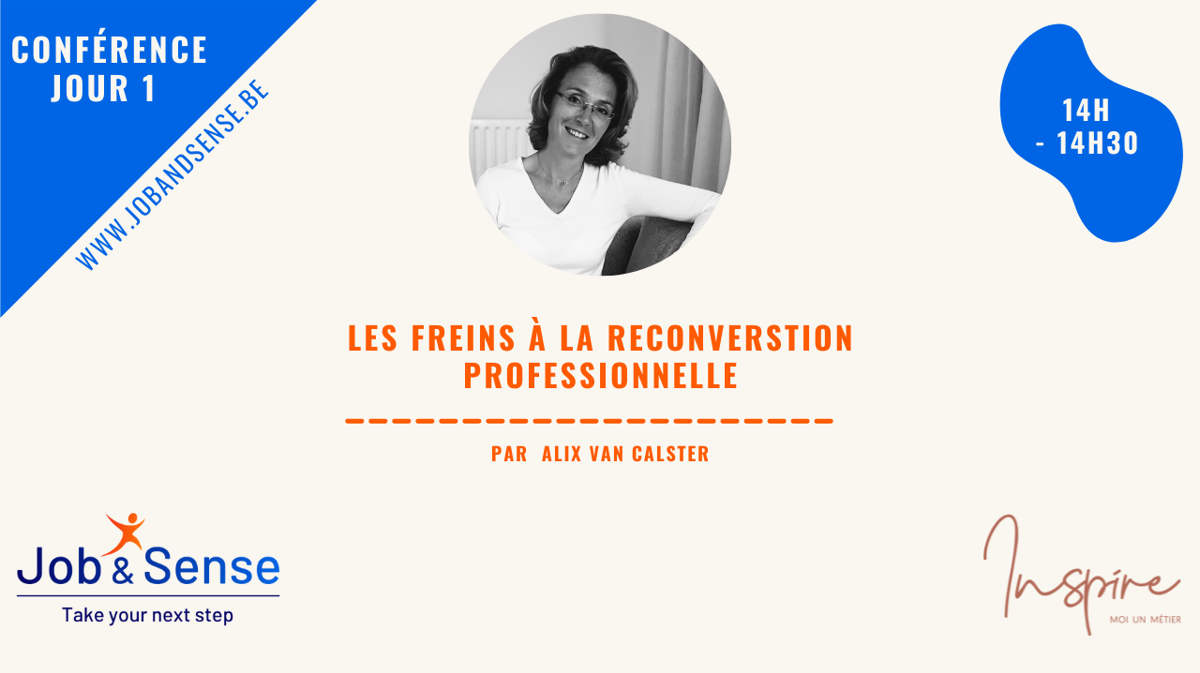 « Se reconvertir : c’est comme sauter en parachute »
Les 5 peurs les plus fréquentes lors d’une reconversion pro
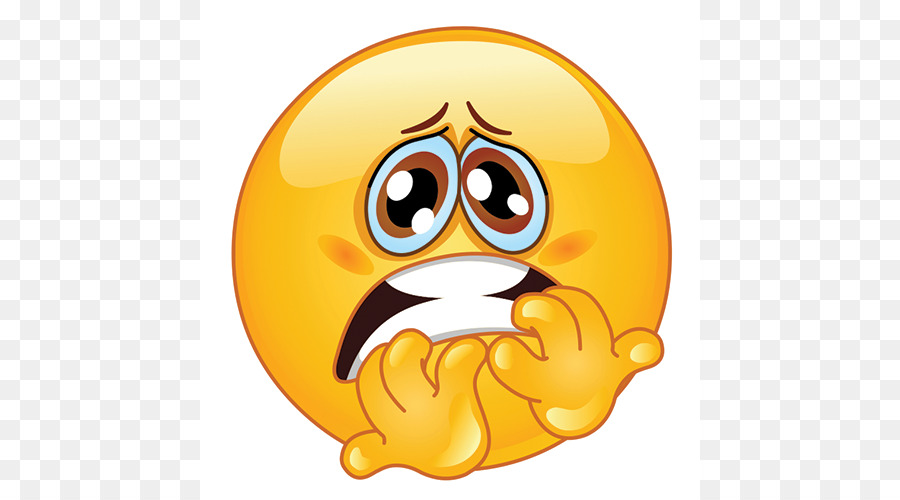 Manquer d’argent
Se tromper de voie
Echouer
Le regard des autres
Se lancer
Les 3 astuces pour tenir vos peurs à distance
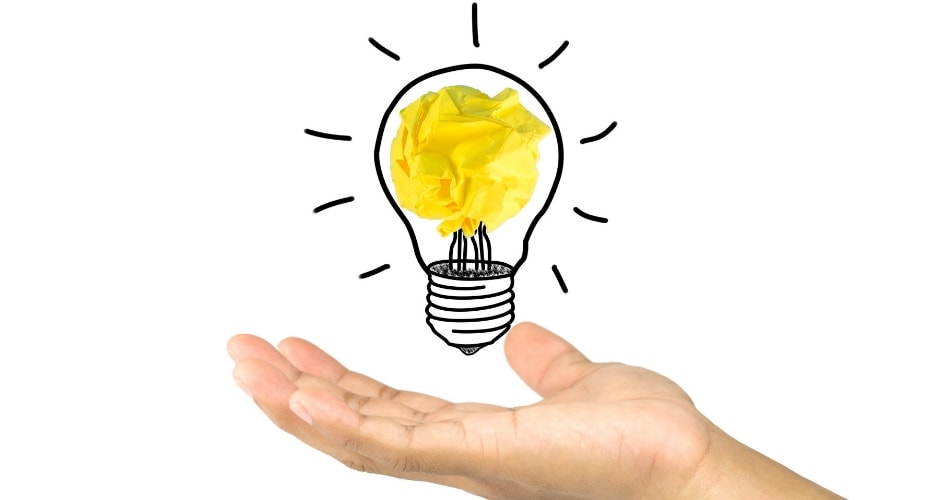 1. Les nommer
2. Les écouter
3. Les rassurer
Nommer ses peurs pour les regarder en face
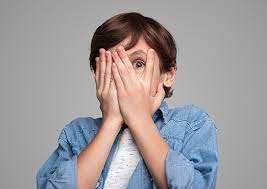 Ecouter ses peurs pour les comprendre
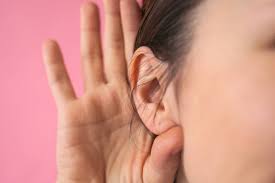 Passer de l’émotionnel au rationnel : nous rassurer
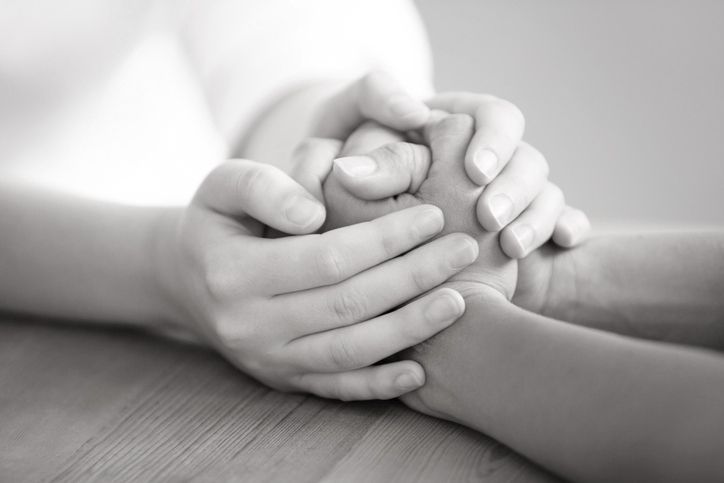 La peur de se tromper de voie
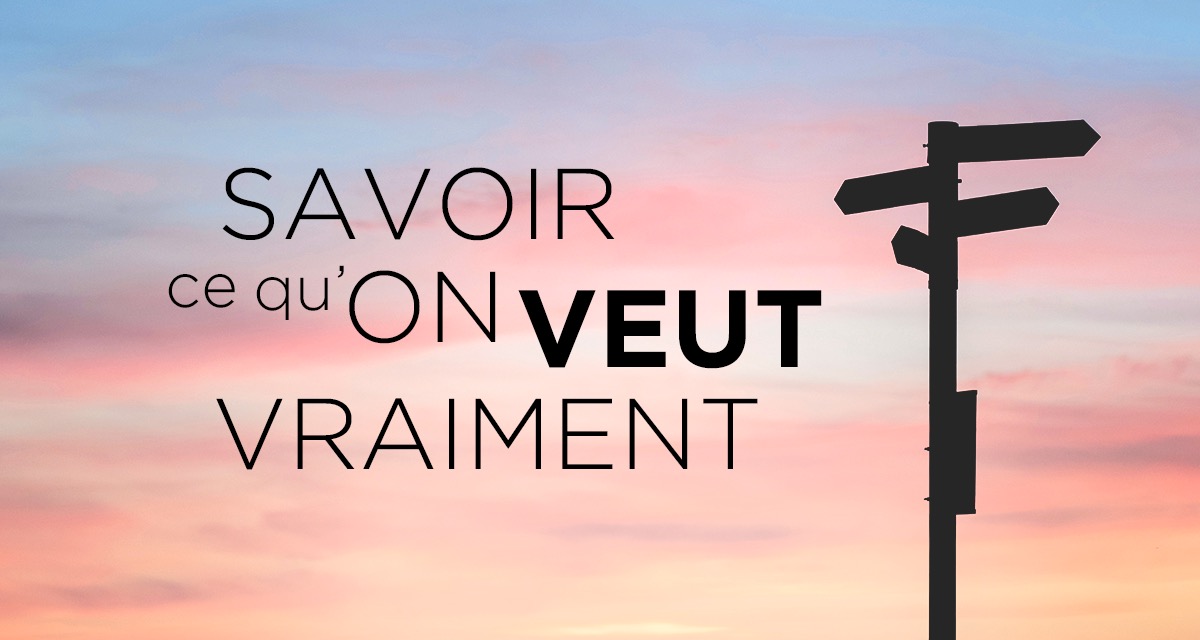 La phrase qui vous fera avancer : « des intentions claires et un objectif clair engendrent des résultats clairs »
La peur d’échouer
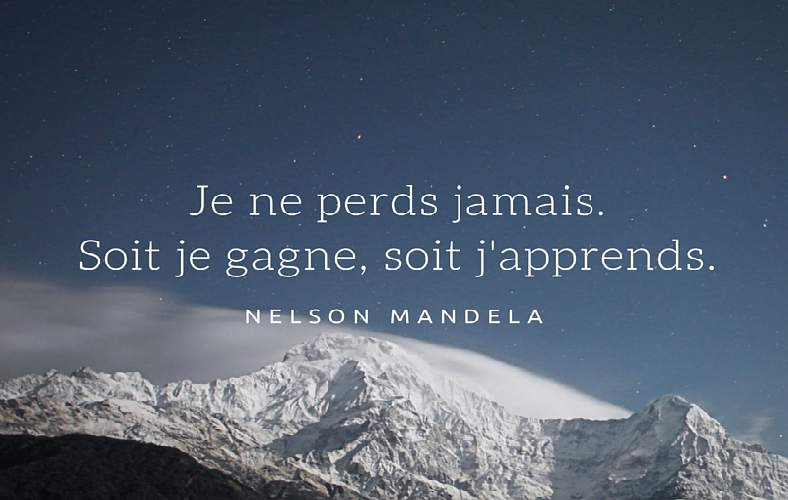 La phrase qui permet d’avancer : « Echouer, c’est avoir la possibilité de recommencer en faisant mieux »
La peur de l’insécurité financière
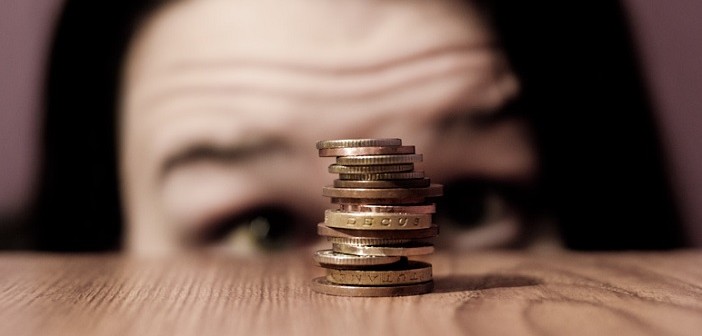 La phrase qui permet d’avancer : « Ce n’est pas l’argent le problème mais la perception que vous en avez »
La peur du regard des autres
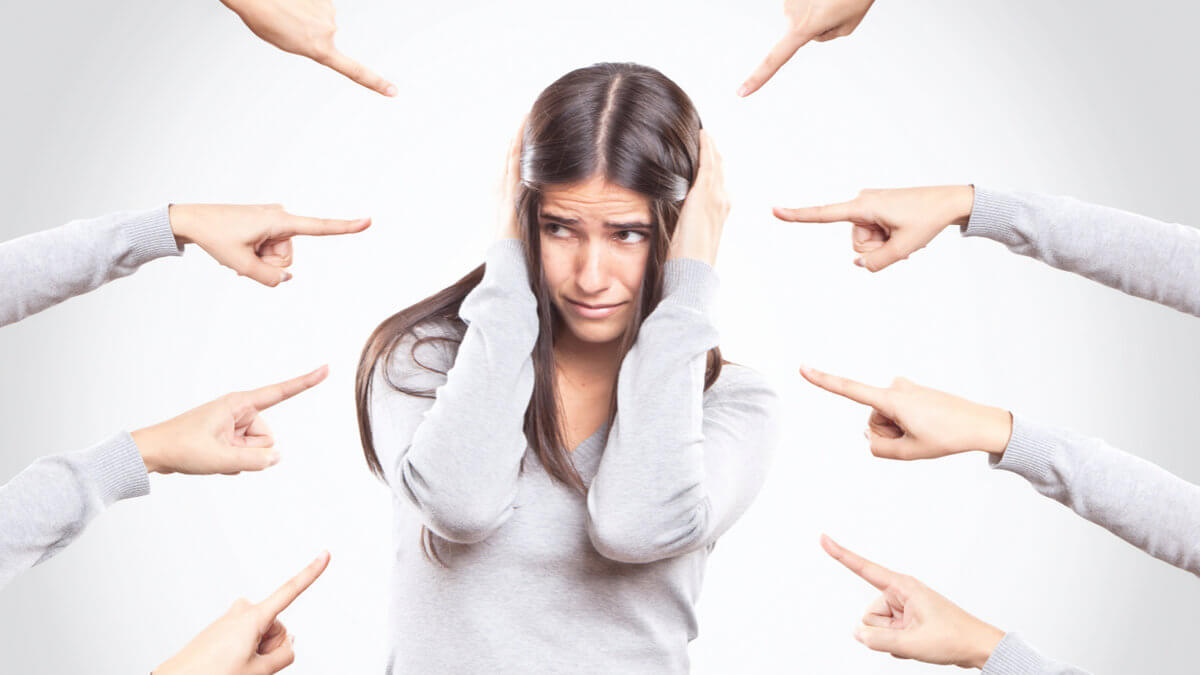 La phrase qui permet d’avancer : « l’avis des autres, c’est la vie des autres »
La peur de se lancer
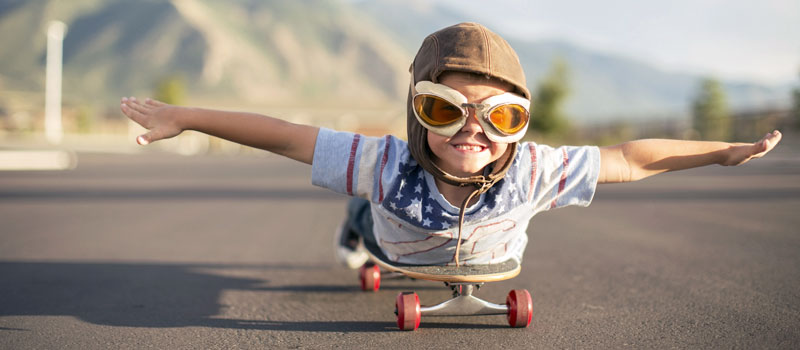 La phrase qui permet d’avancer : « Arrête d’avoir envie, fais-le ! »
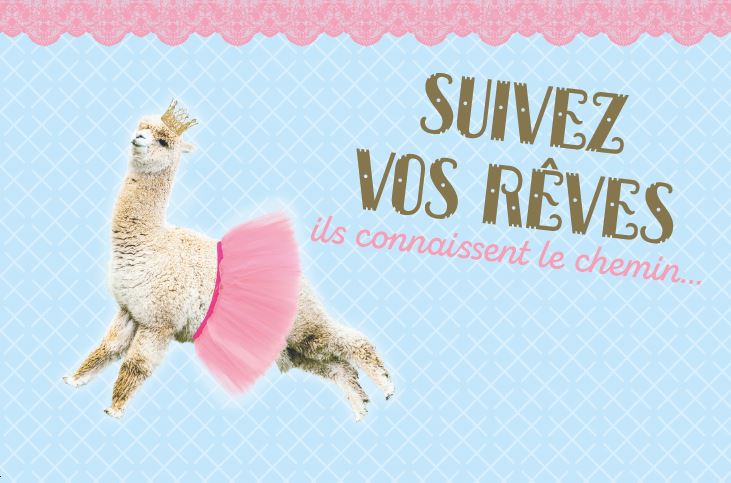 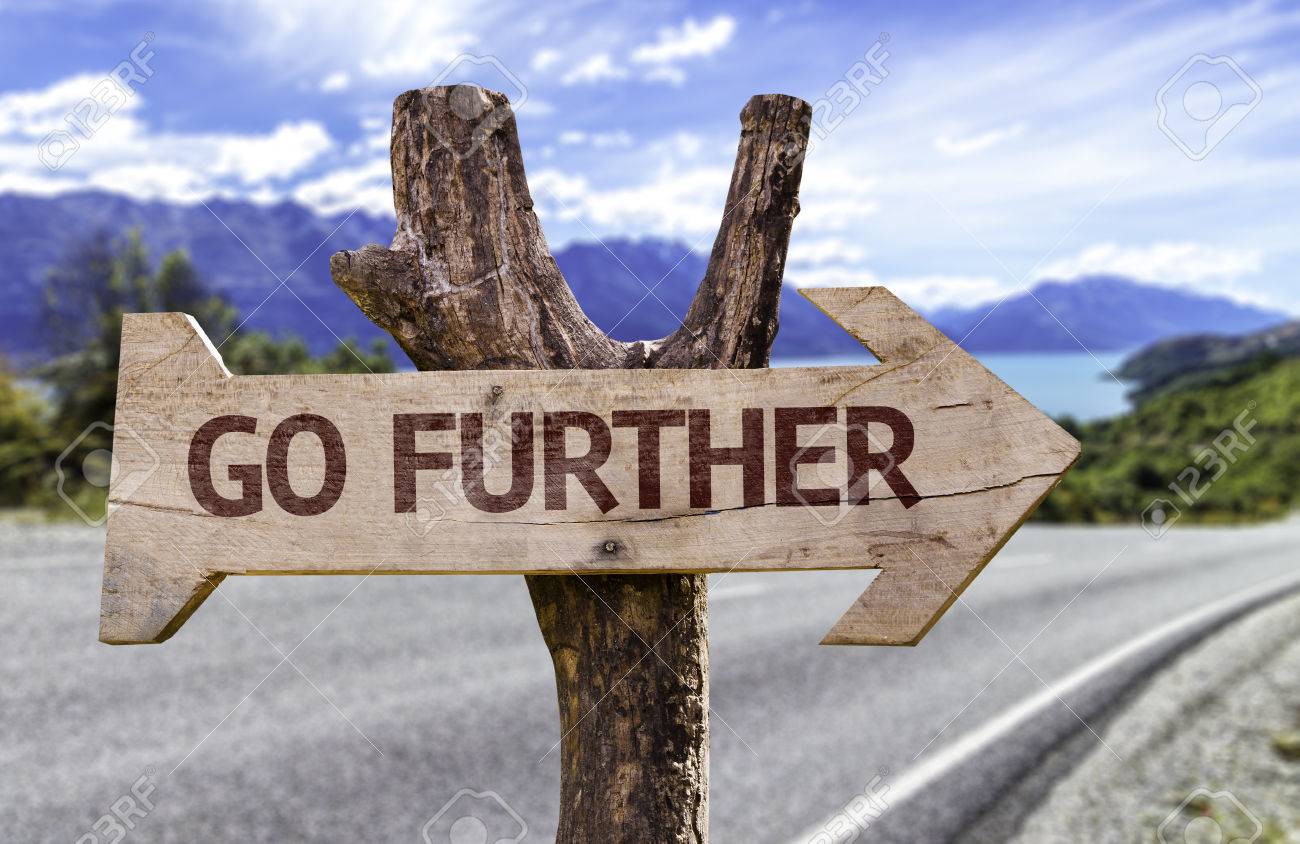 Alix Van Calster
0475/54-16-10
alixvancalster@hotmail.com
www.alixvancalster.com